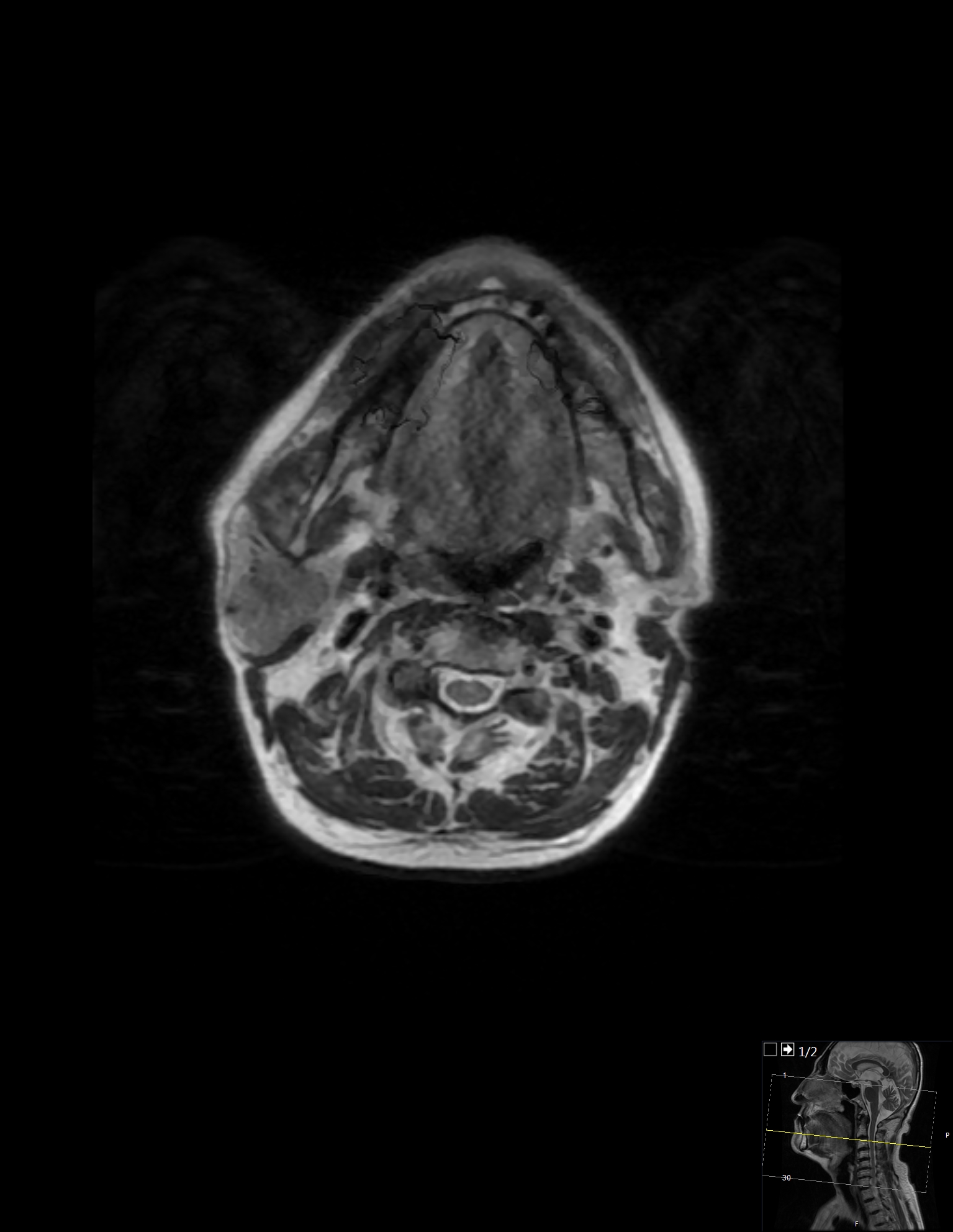 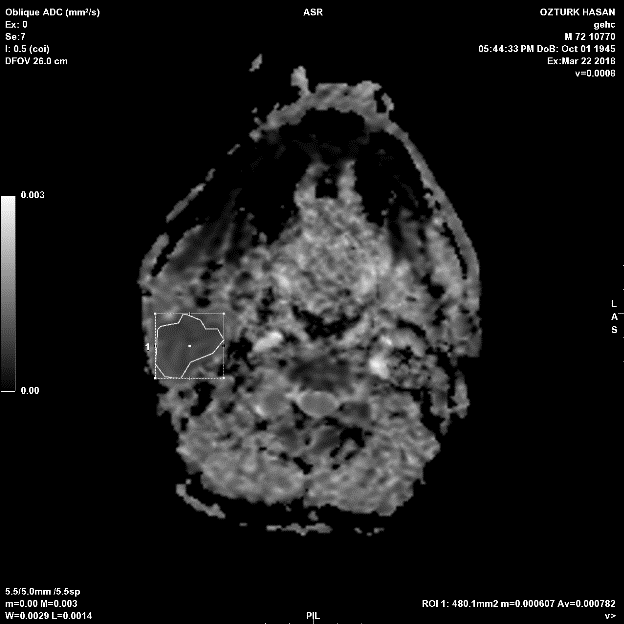 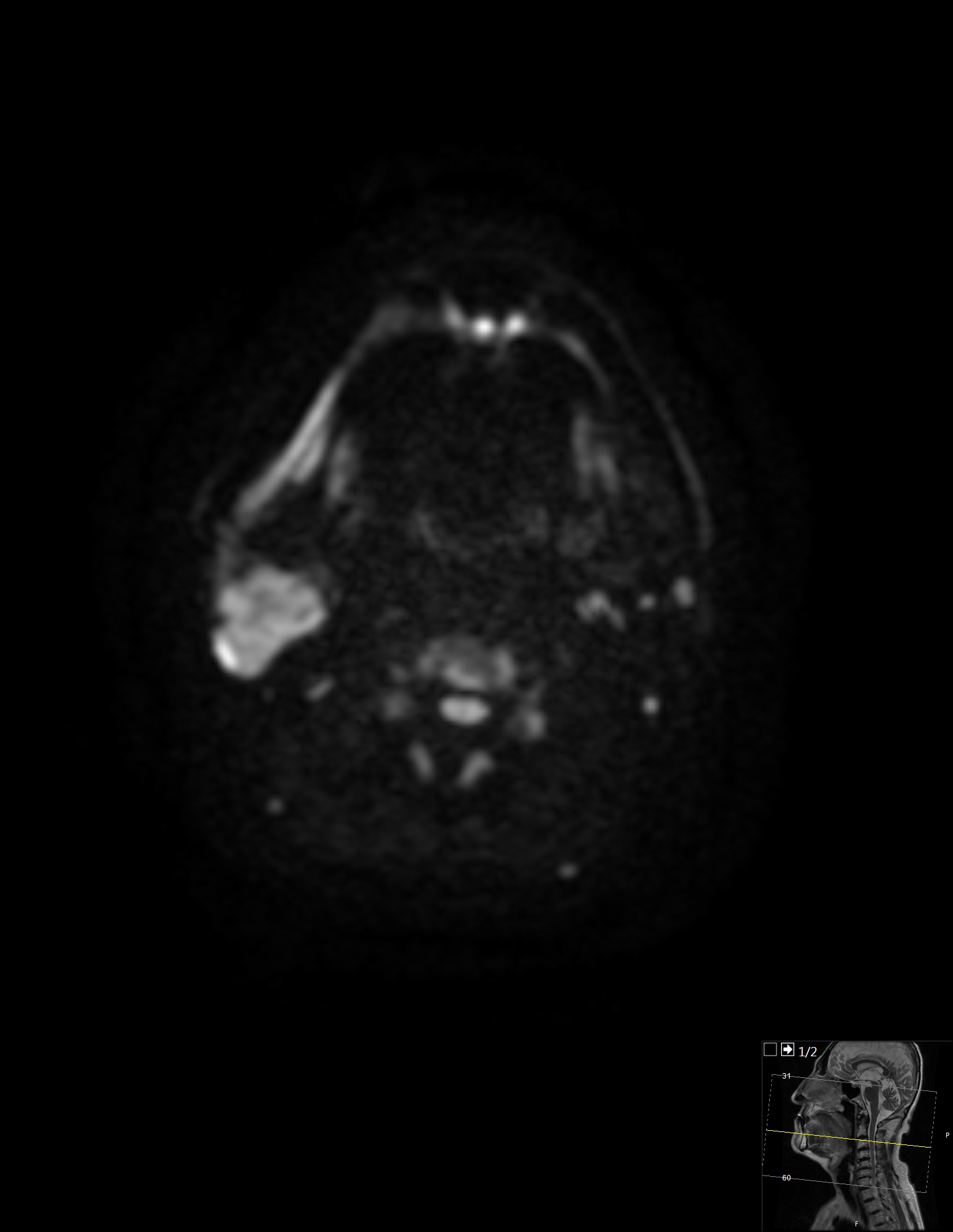 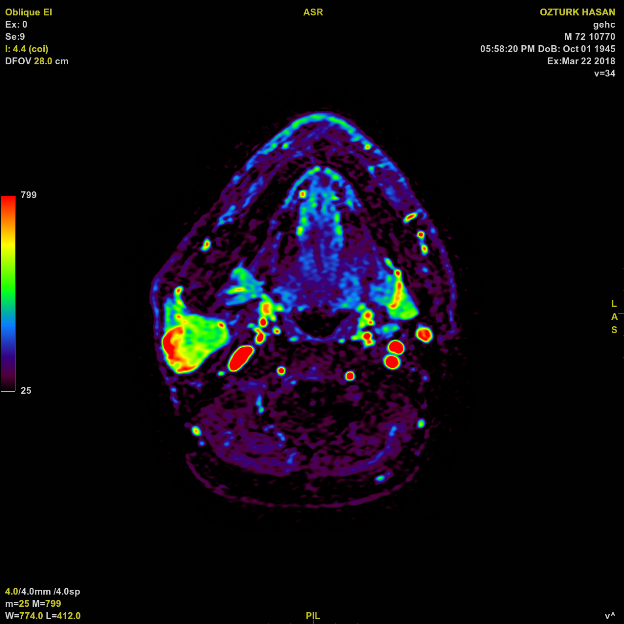 A
C
D
B
1
ADC: 0.8x10-3 mm2/s
G
F
H
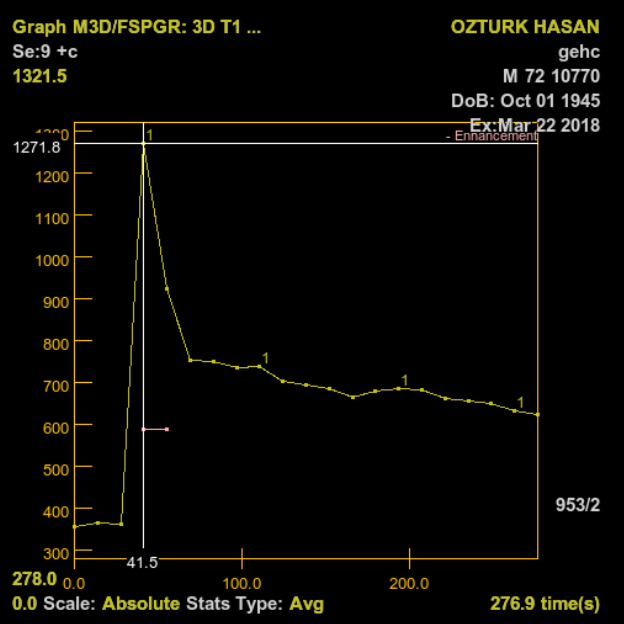 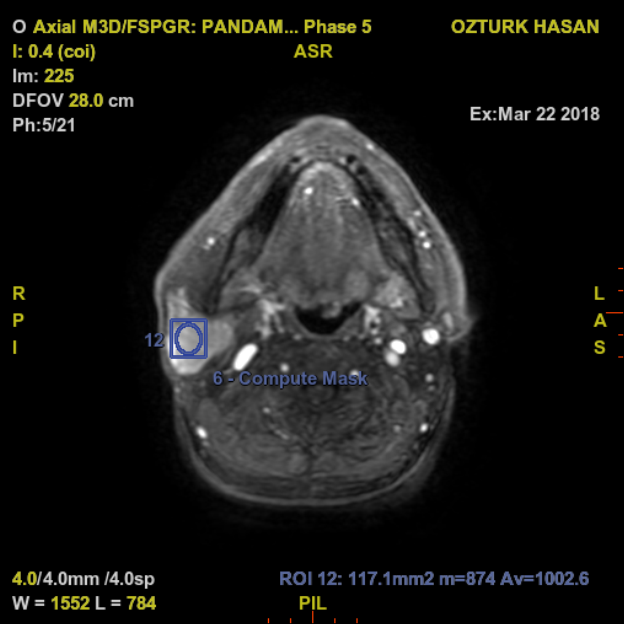 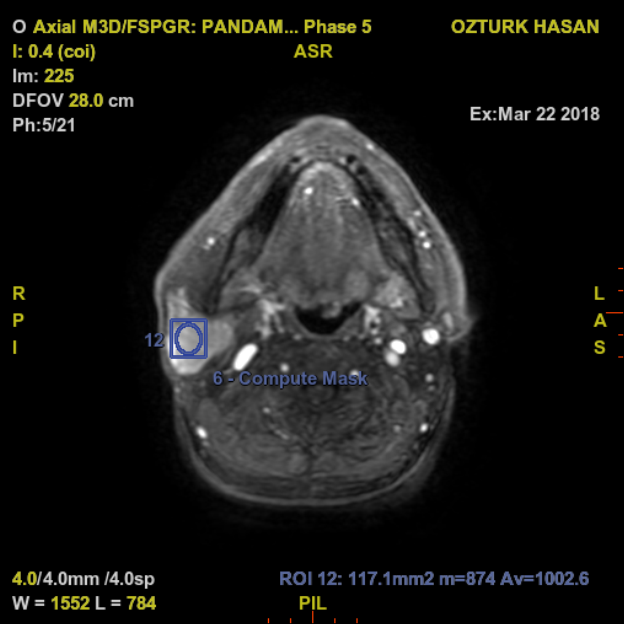 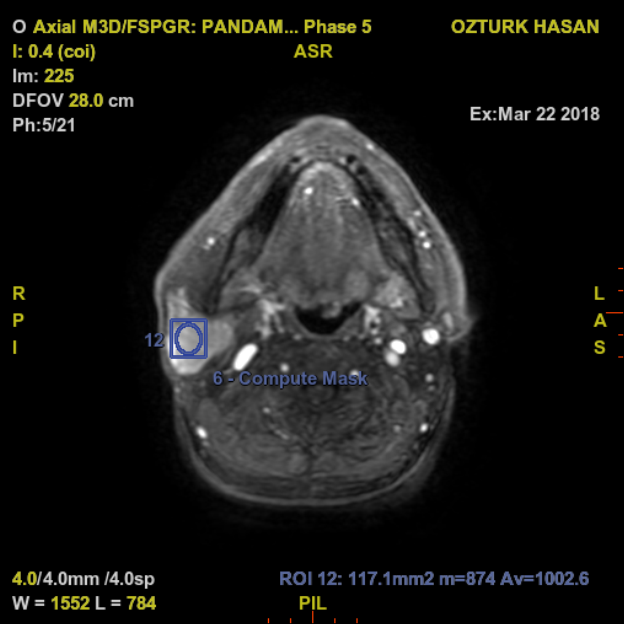 E
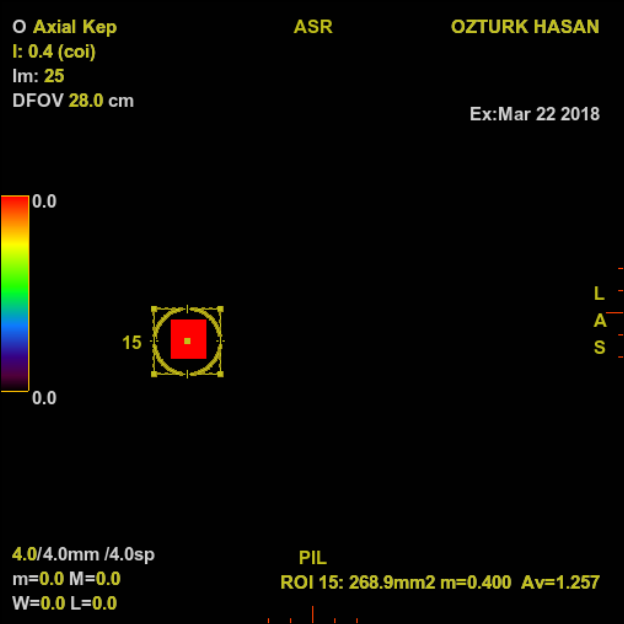 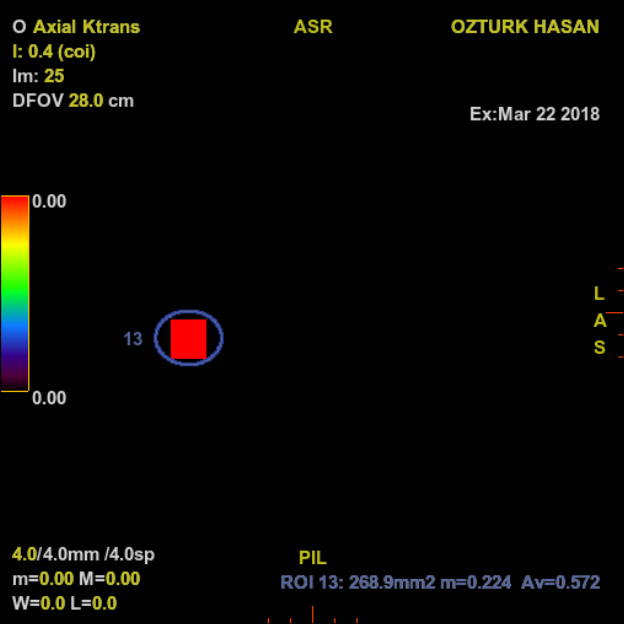 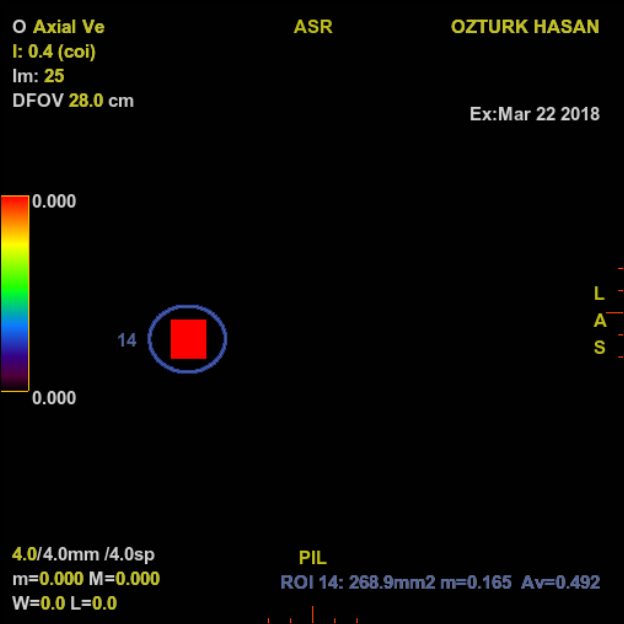 Ktrans: 0.617
Ve: 0.073
Kep: 6.438
DOI:                                                       Copyright ©The Author(s) 2022.
[Speaker Notes: Figure 1]
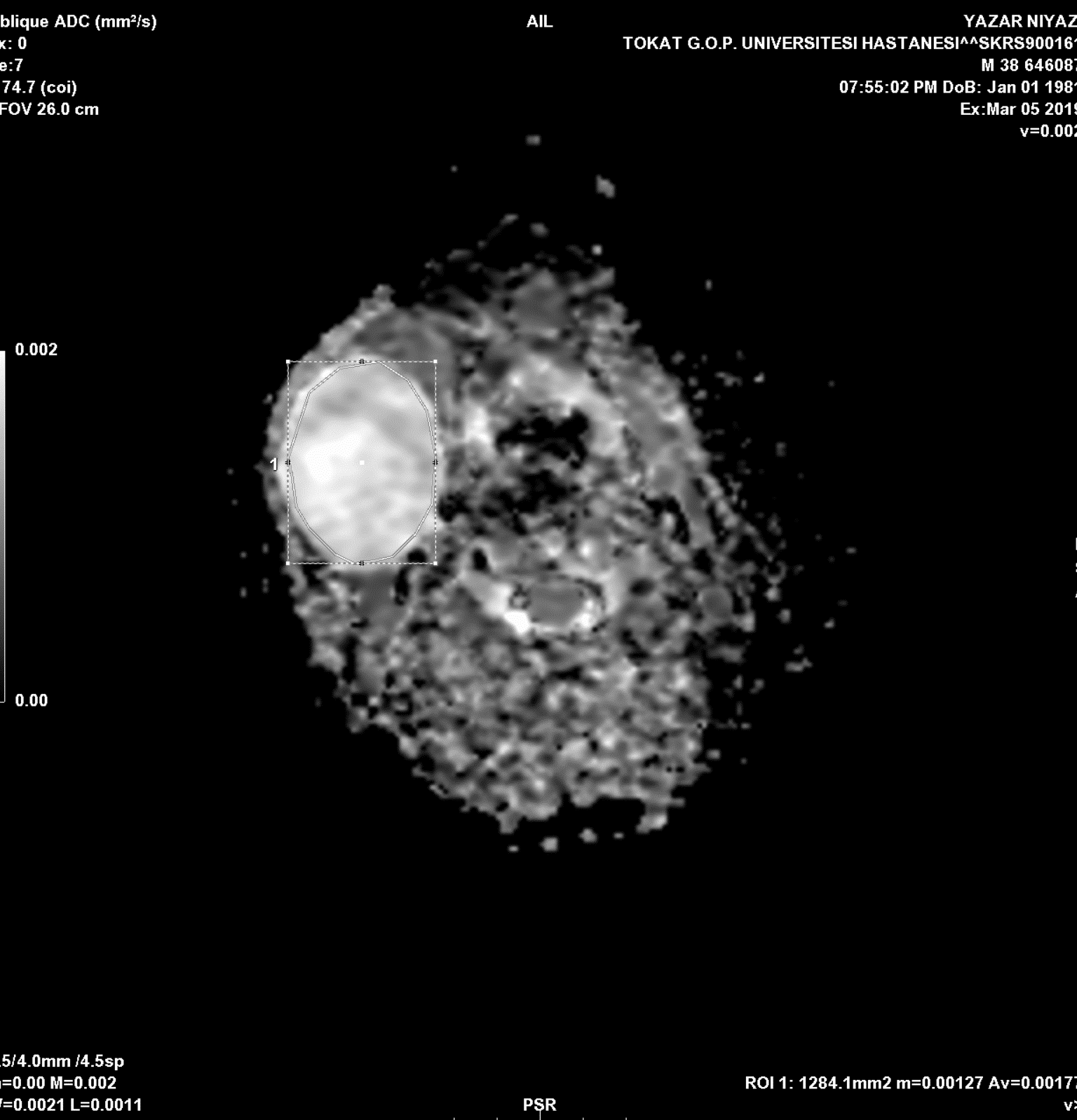 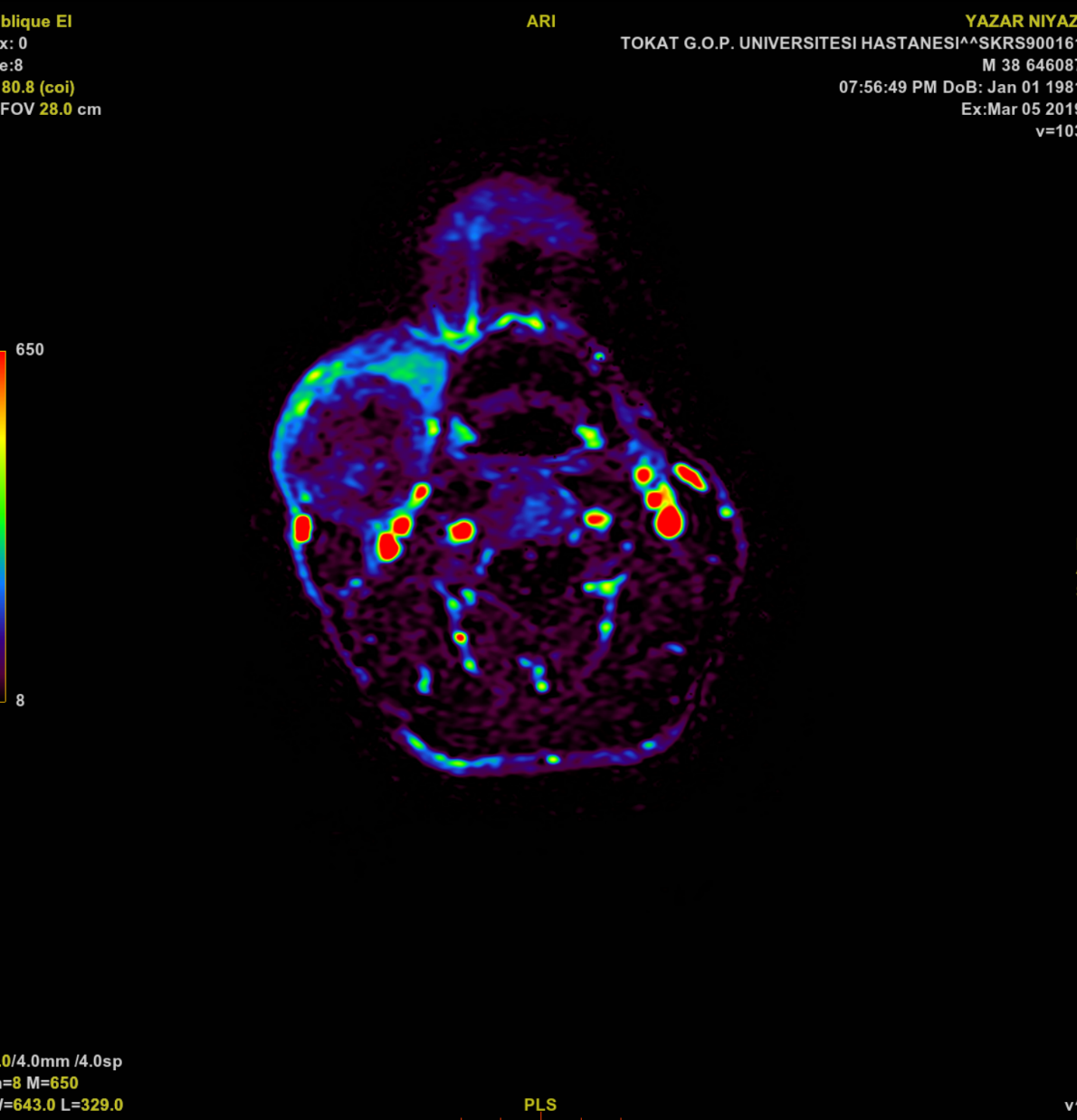 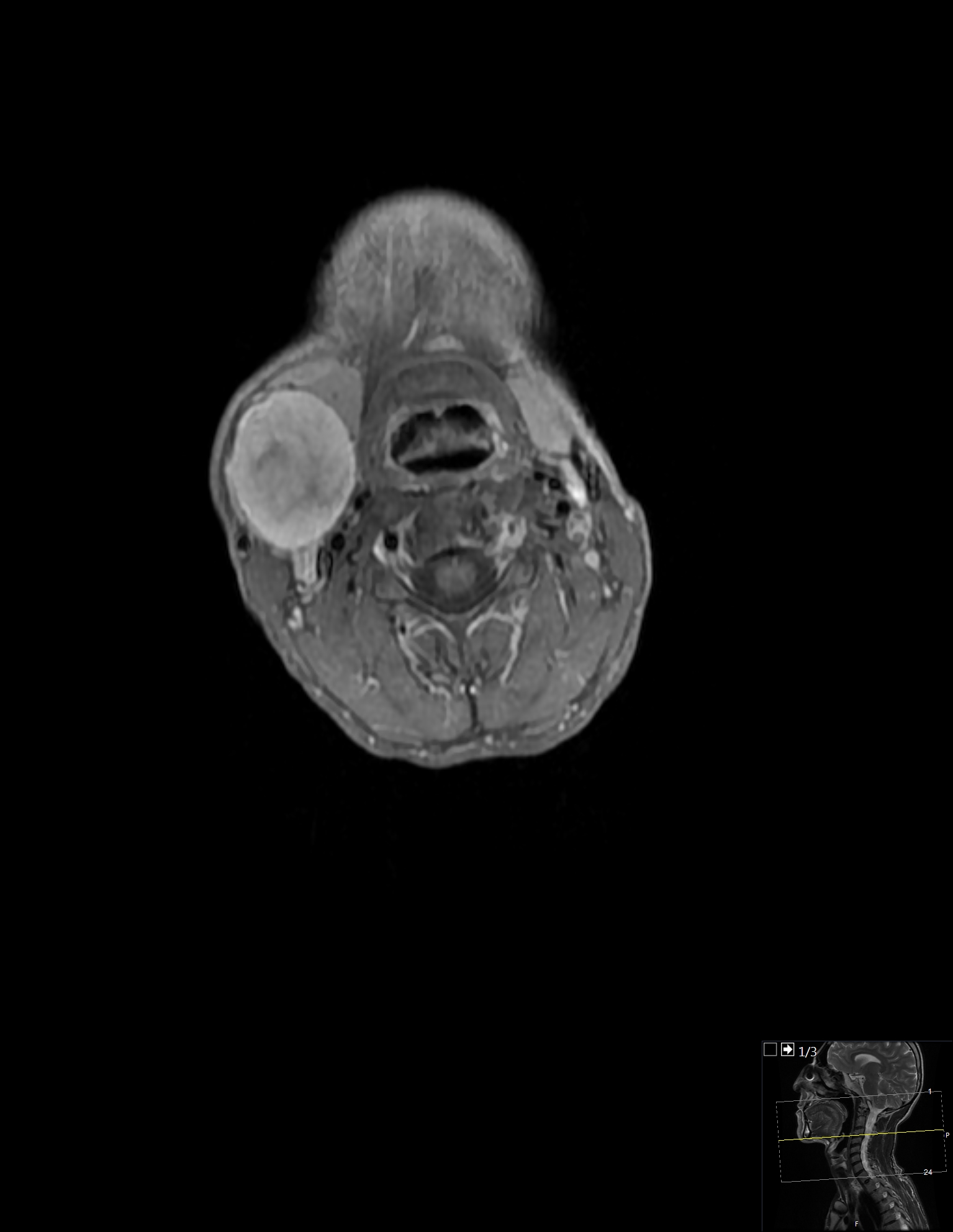 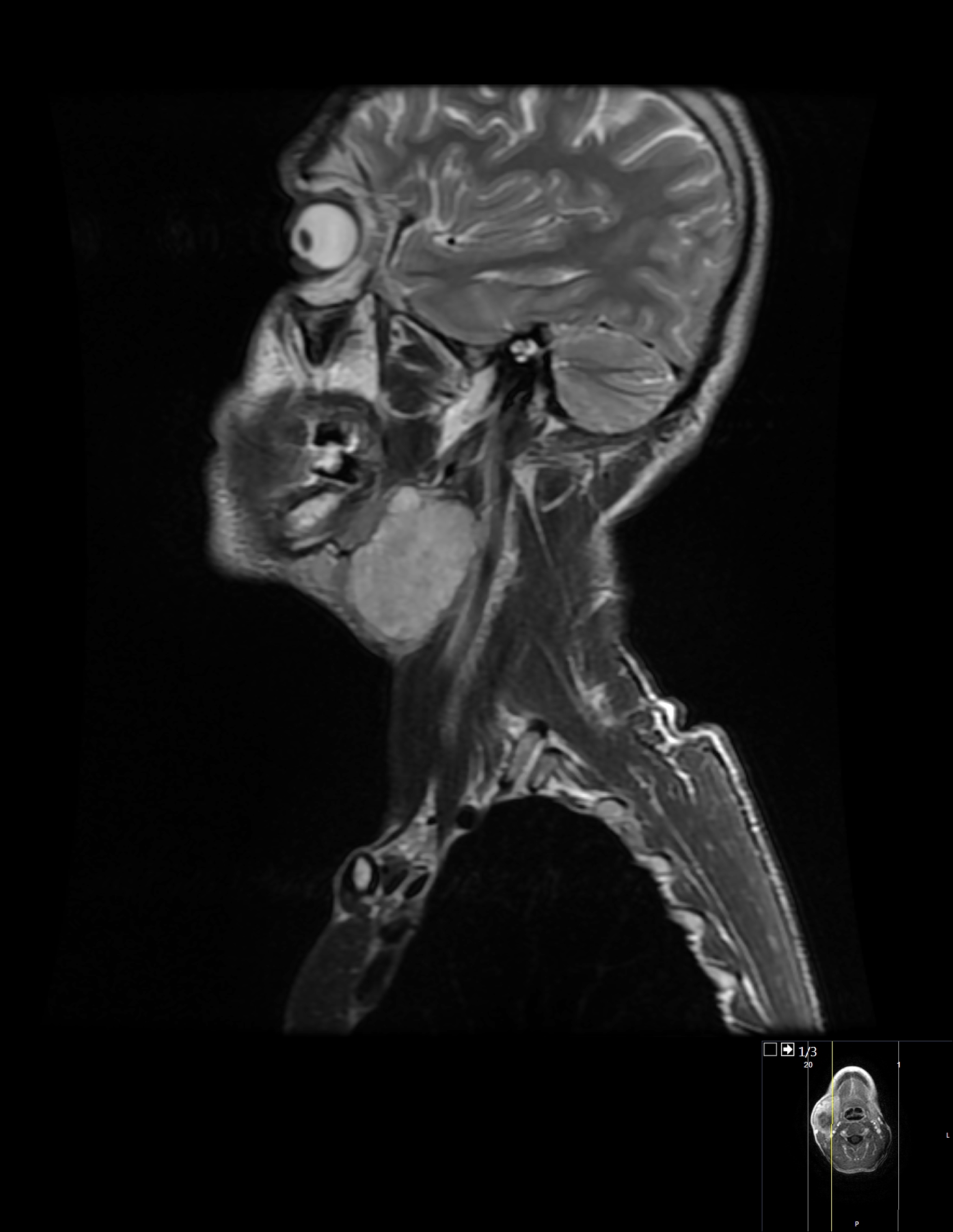 A
C
D
B
2
ADC: 1.7x10-3 mm2/s
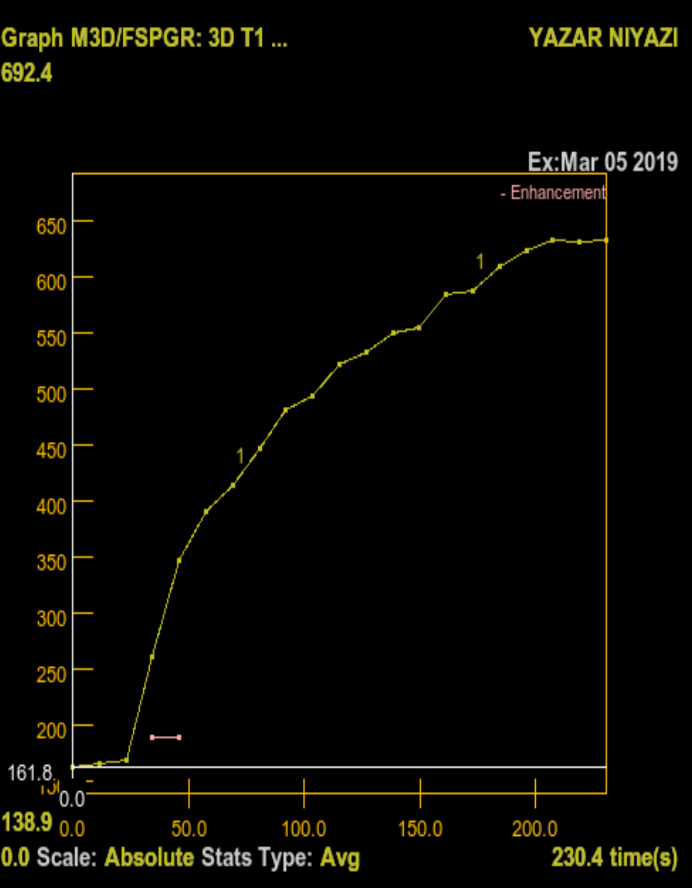 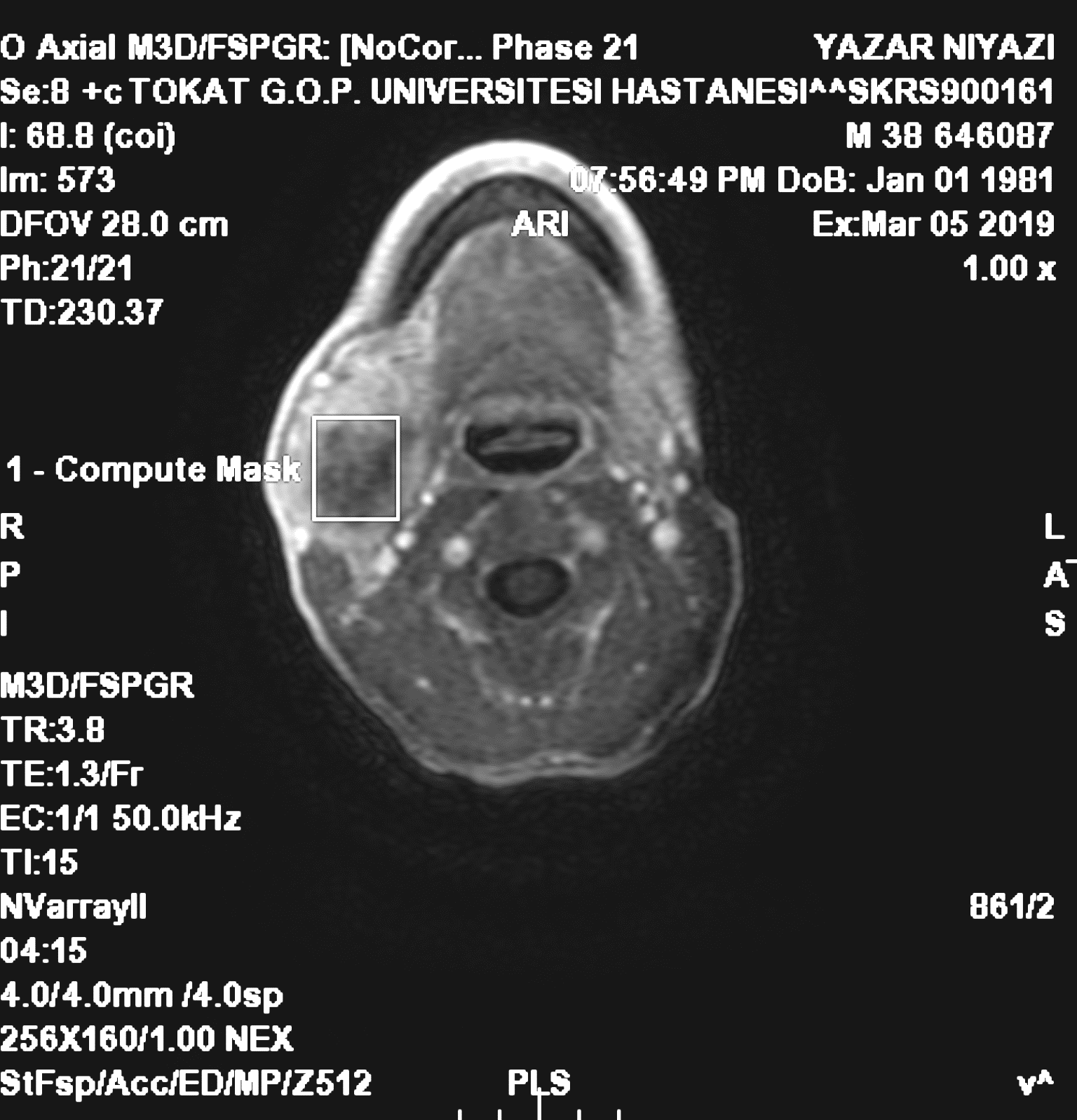 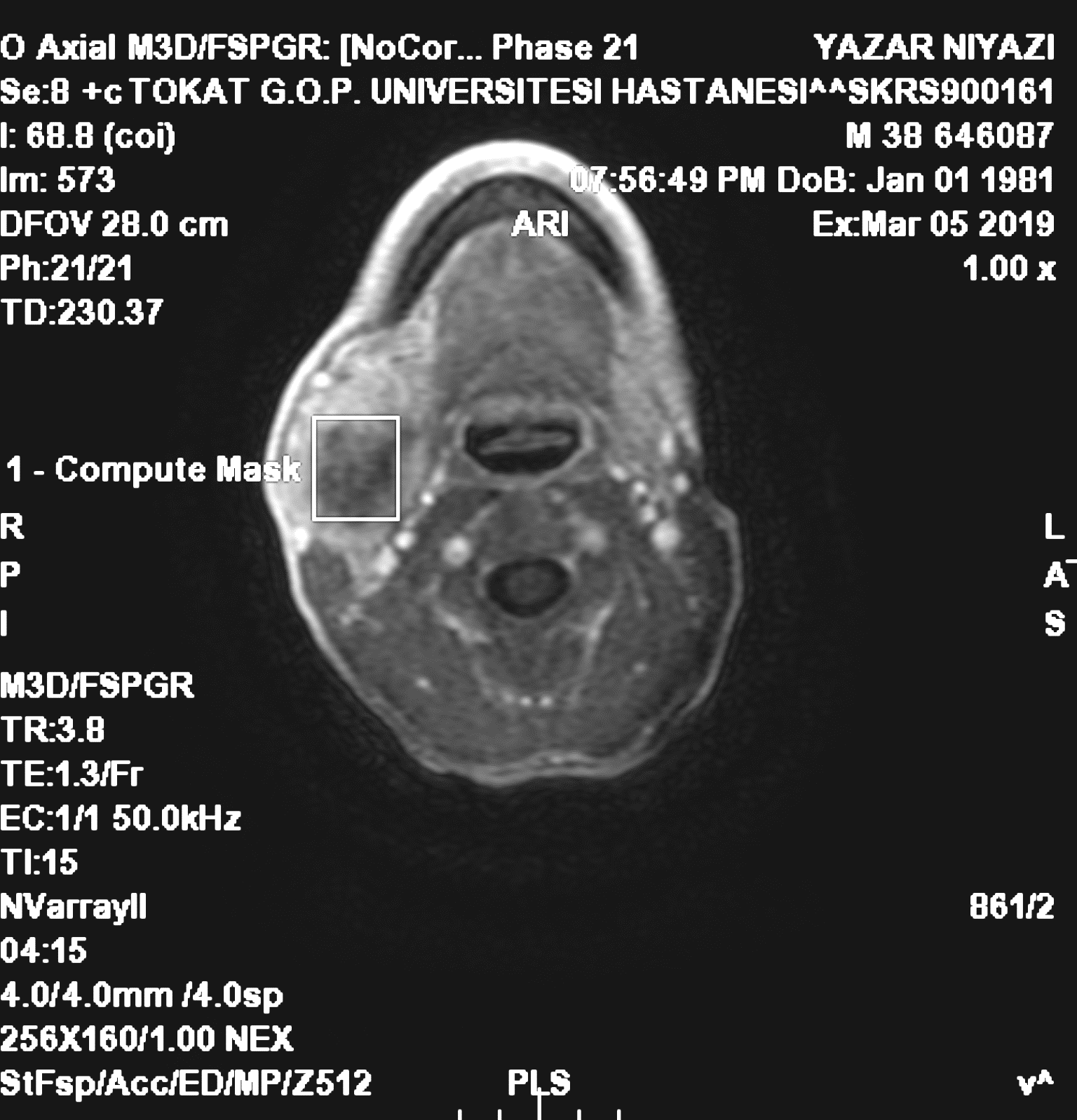 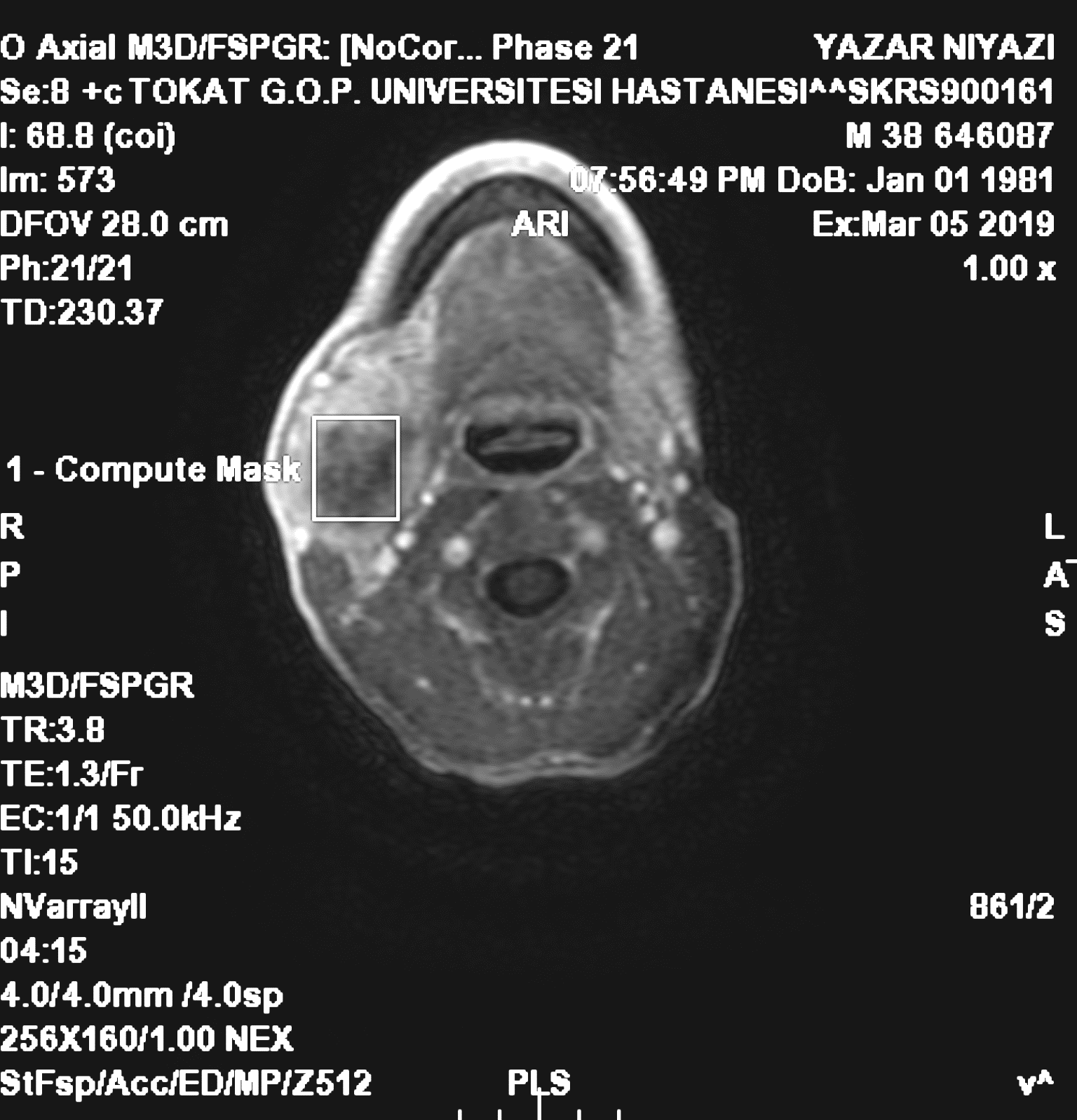 E
G
H
F
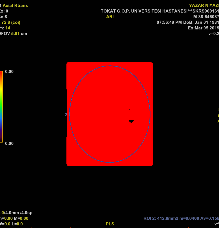 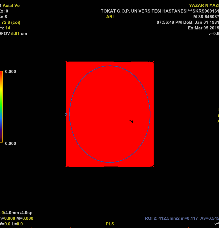 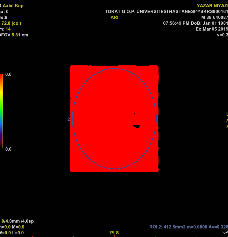 Kep: 0.383
Ve: 0.593
Ktrans: 0.211
DOI:                                                       Copyright ©The Author(s) 2022.
[Speaker Notes: Figure 2]
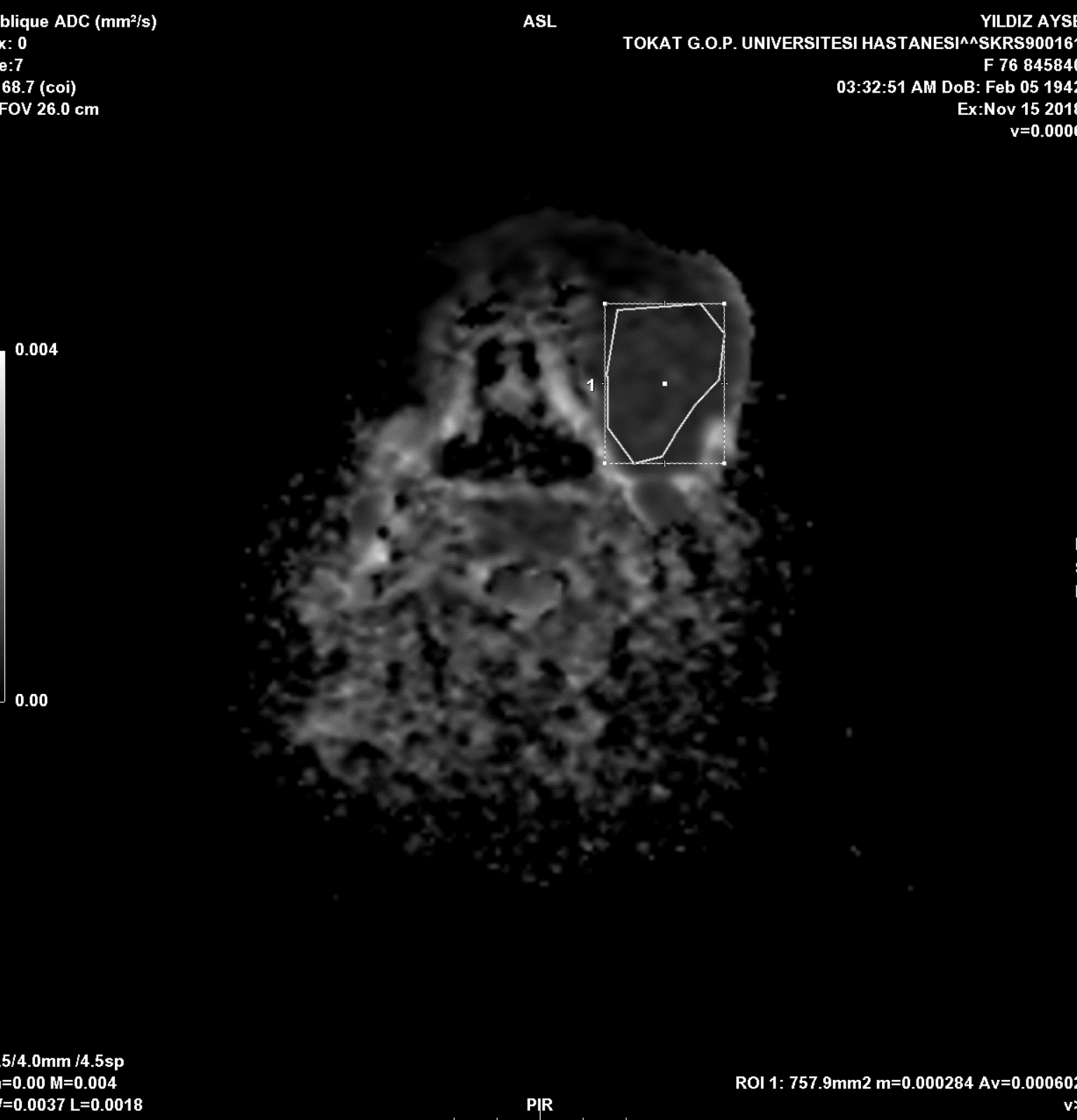 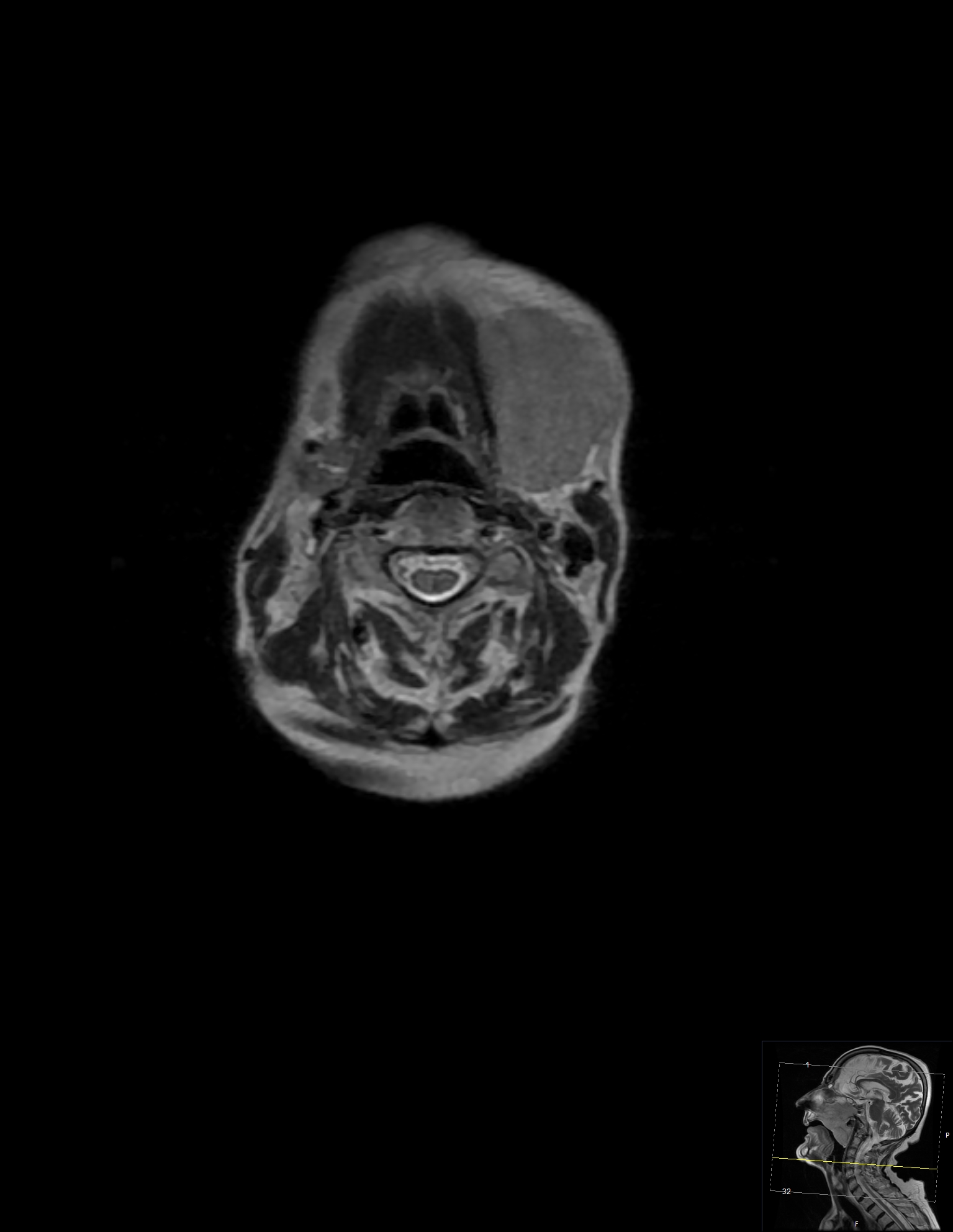 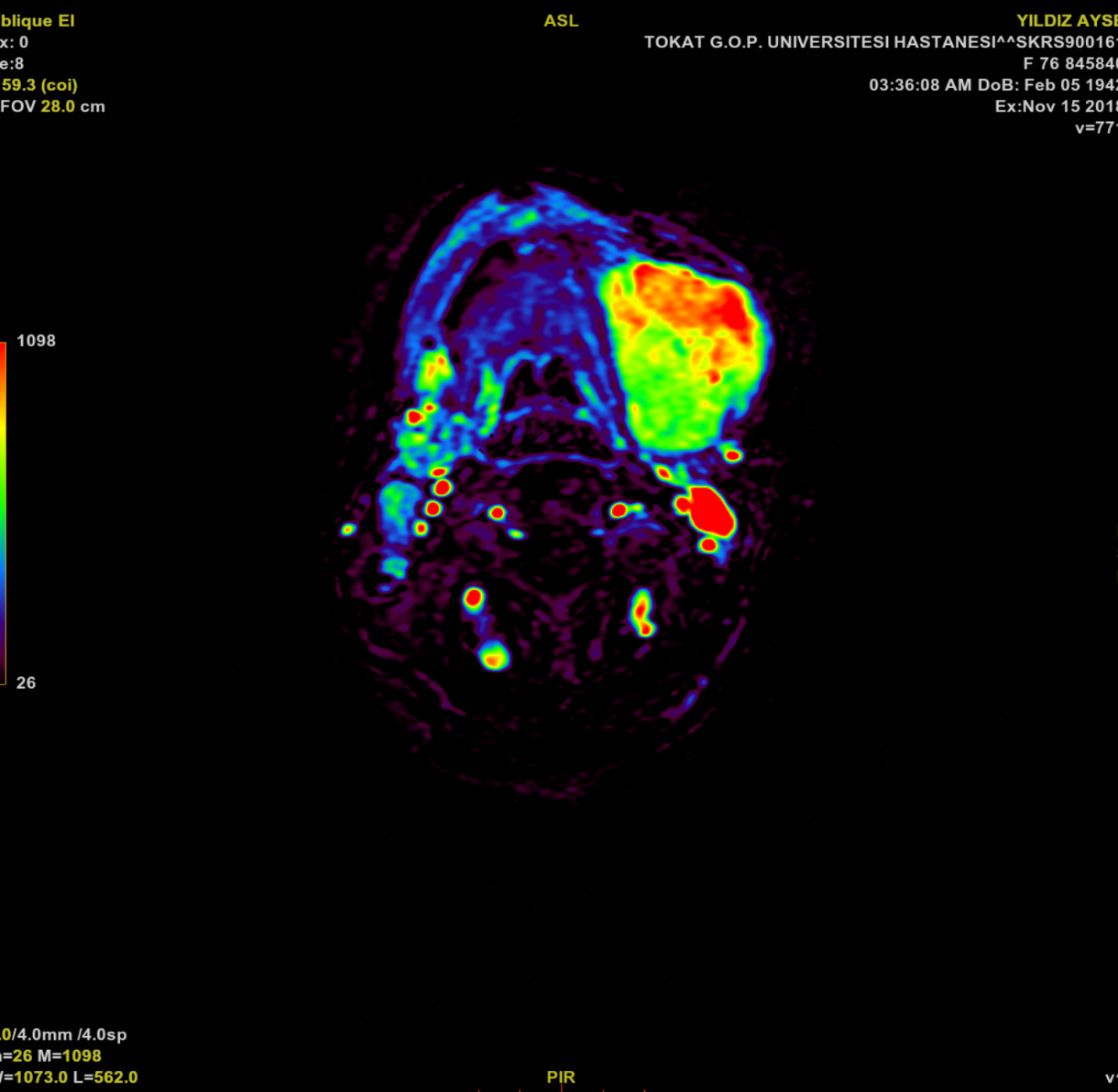 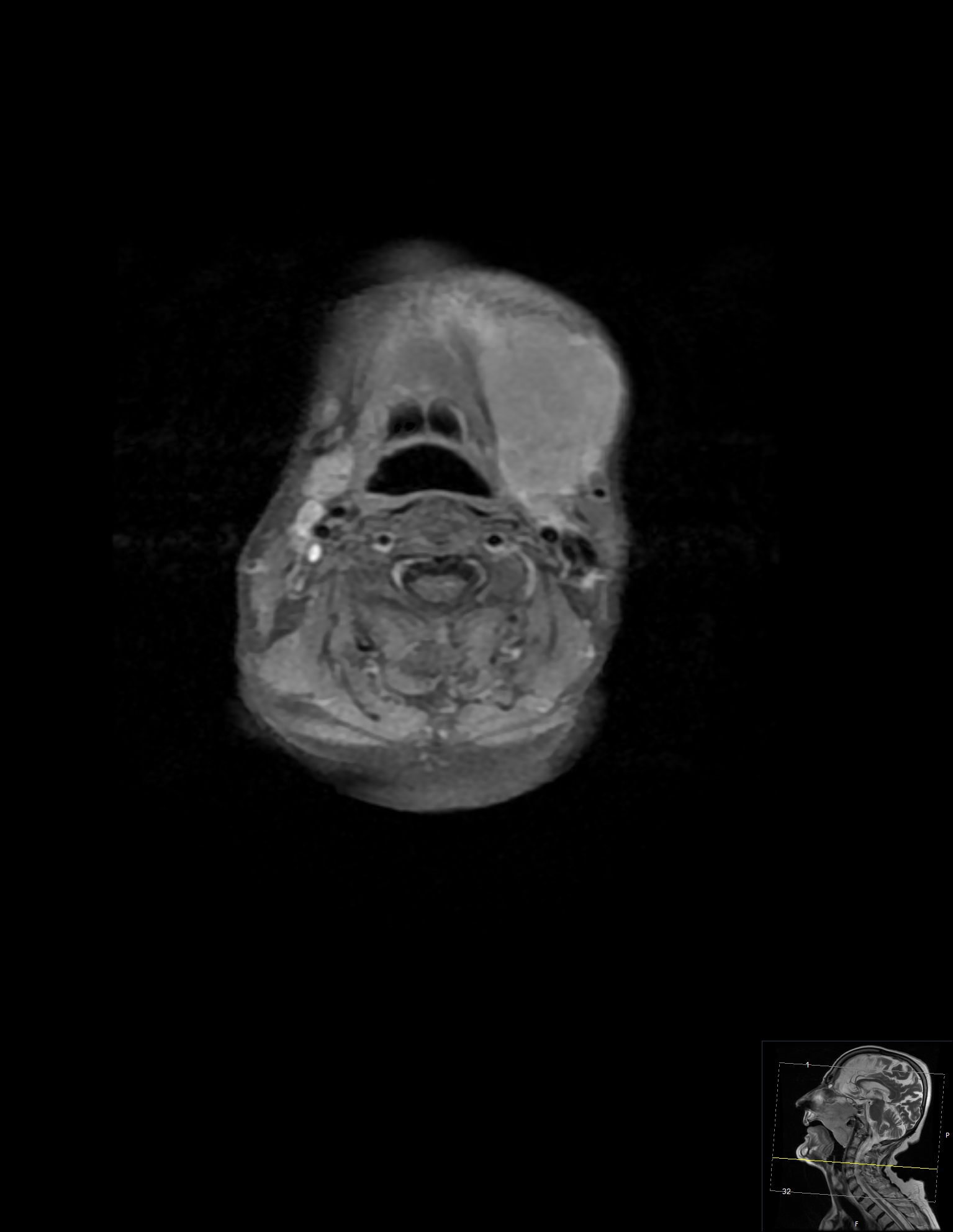 D
B
A
C
3
ADC: 0.6x10-3 mm2/s
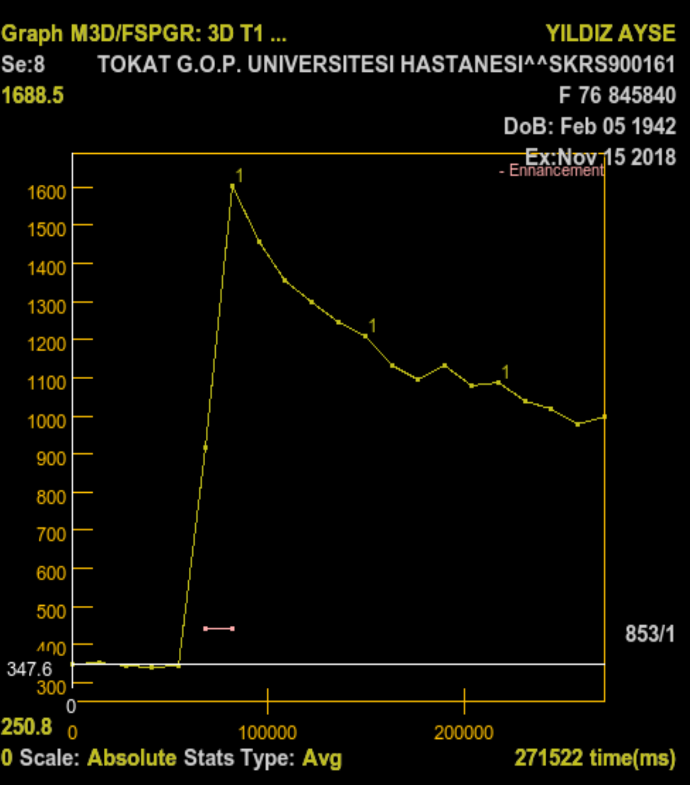 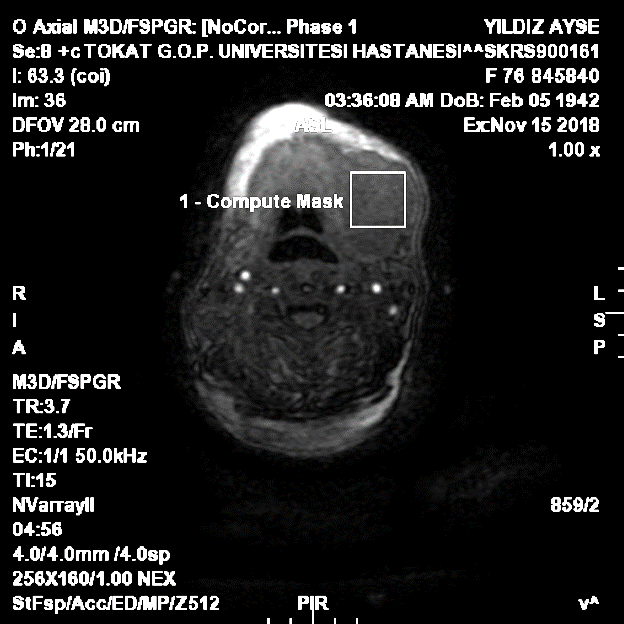 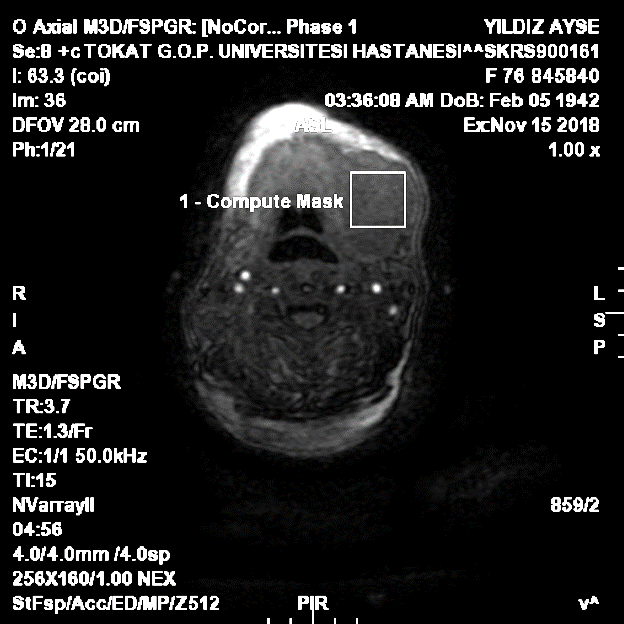 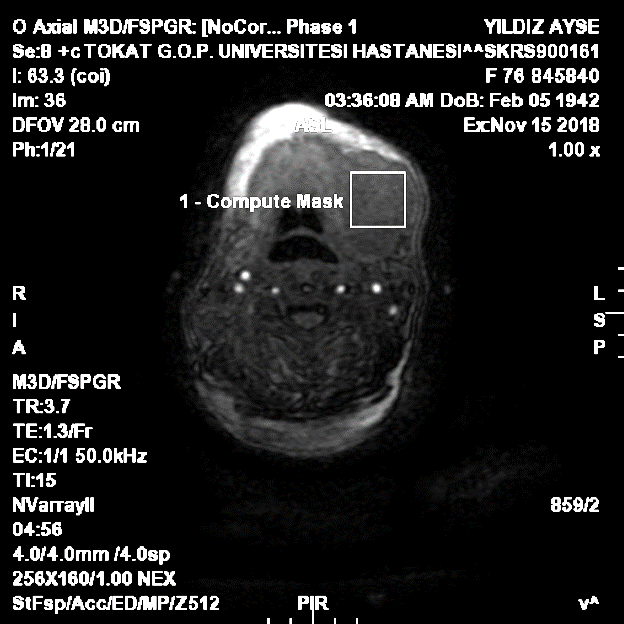 H
F
G
E
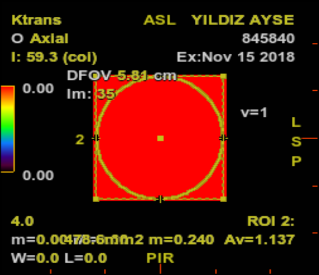 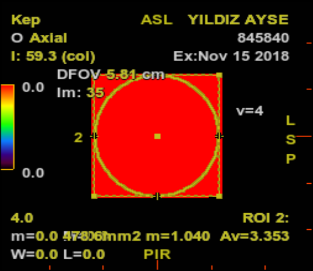 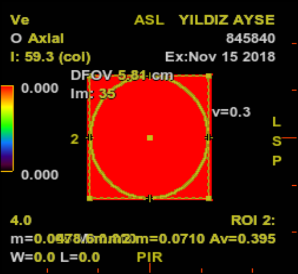 Ktrans: 1.058
Kep: 3.391
Ve: 0.356
DOI:                                                       Copyright ©The Author(s) 2022.
[Speaker Notes: Figure 3]
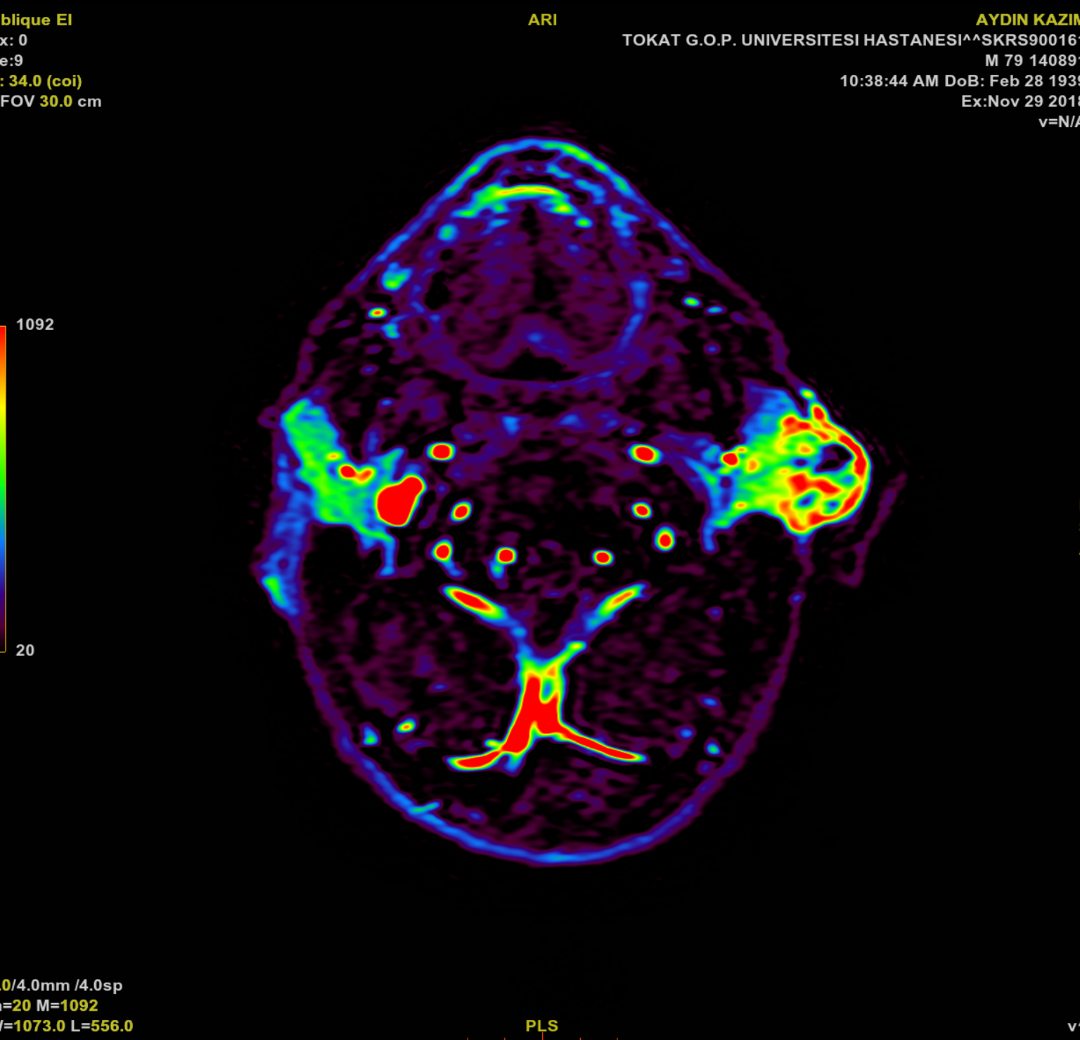 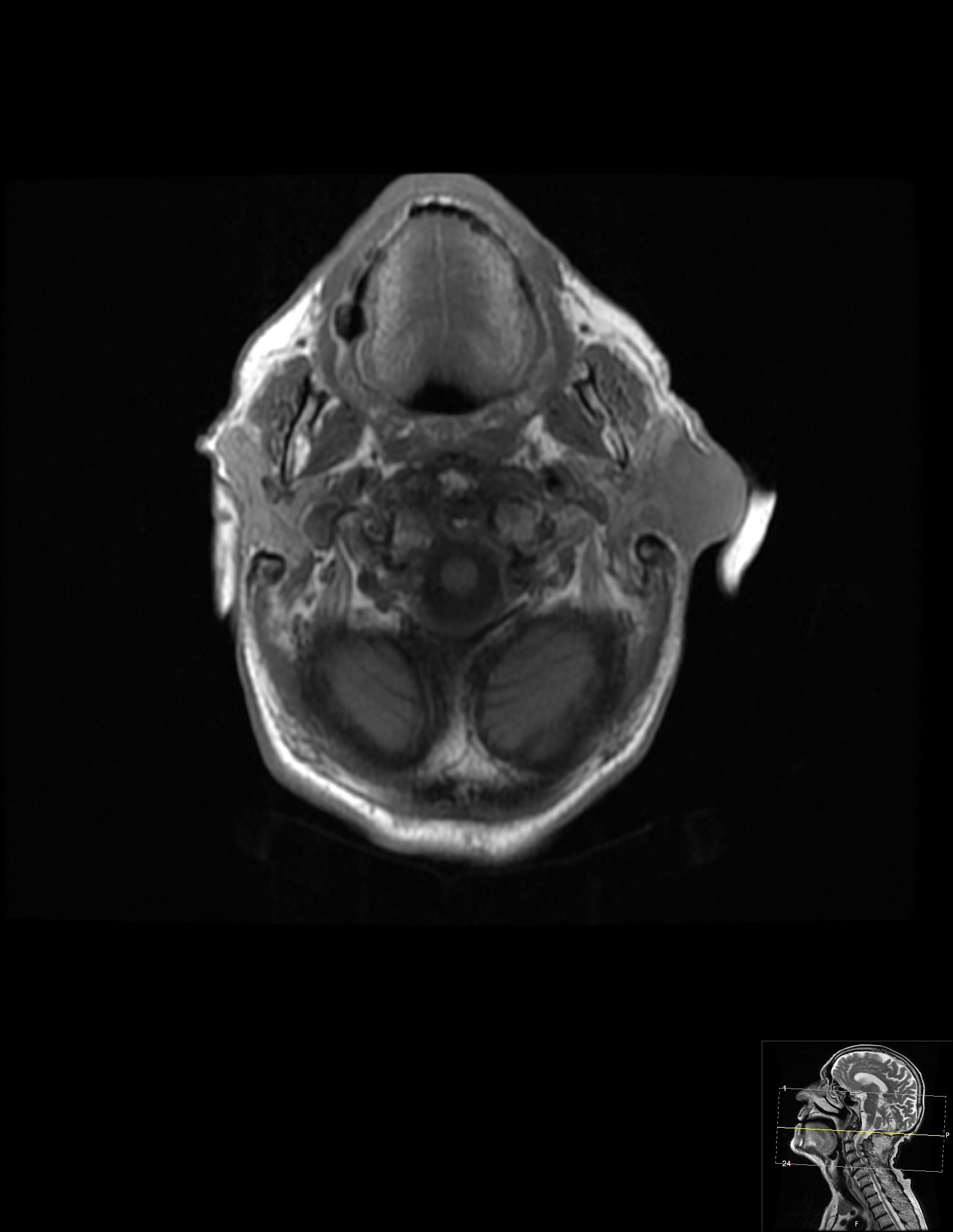 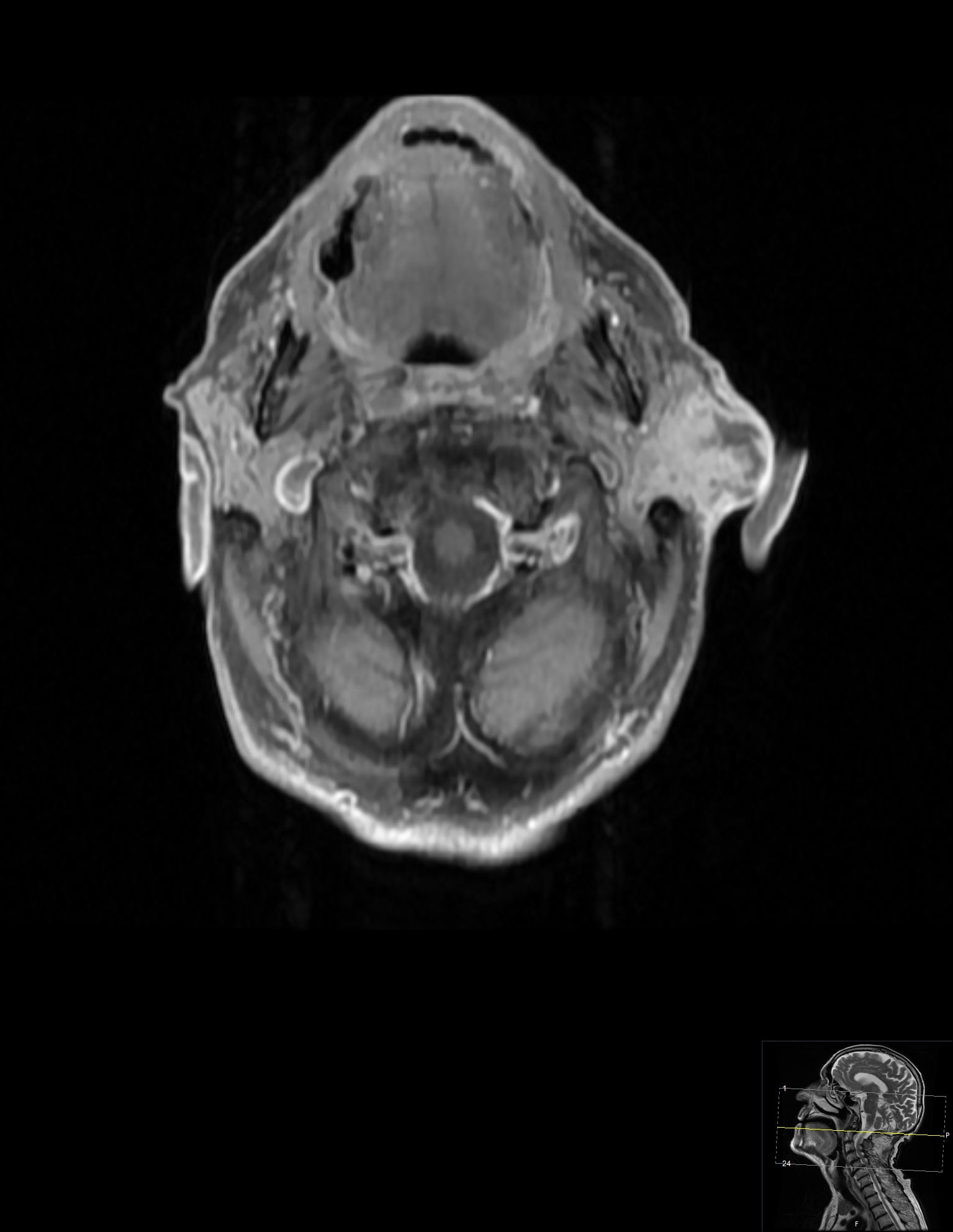 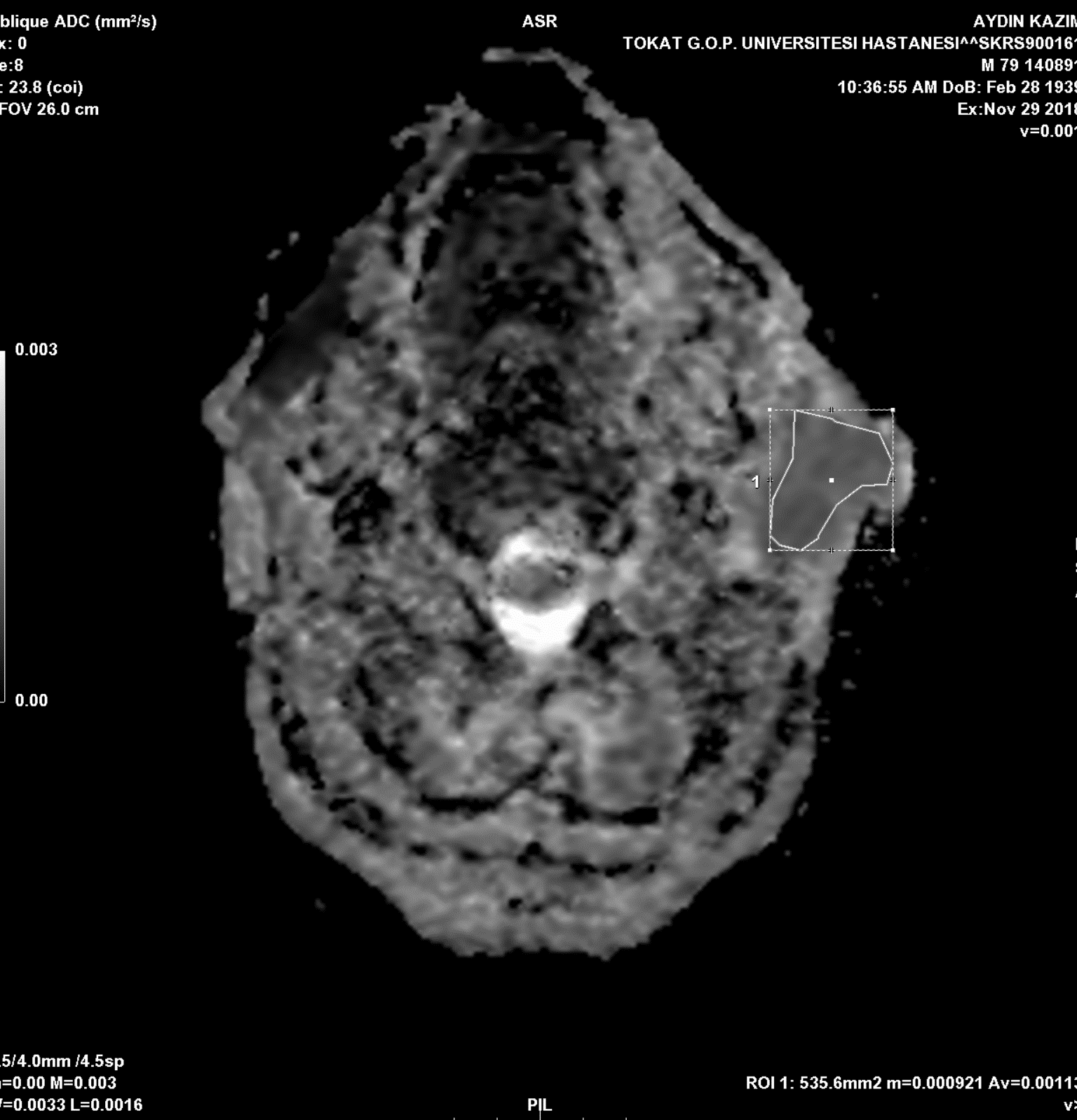 B
A
C
D
ADC: 1.1x10-3 mm2/s
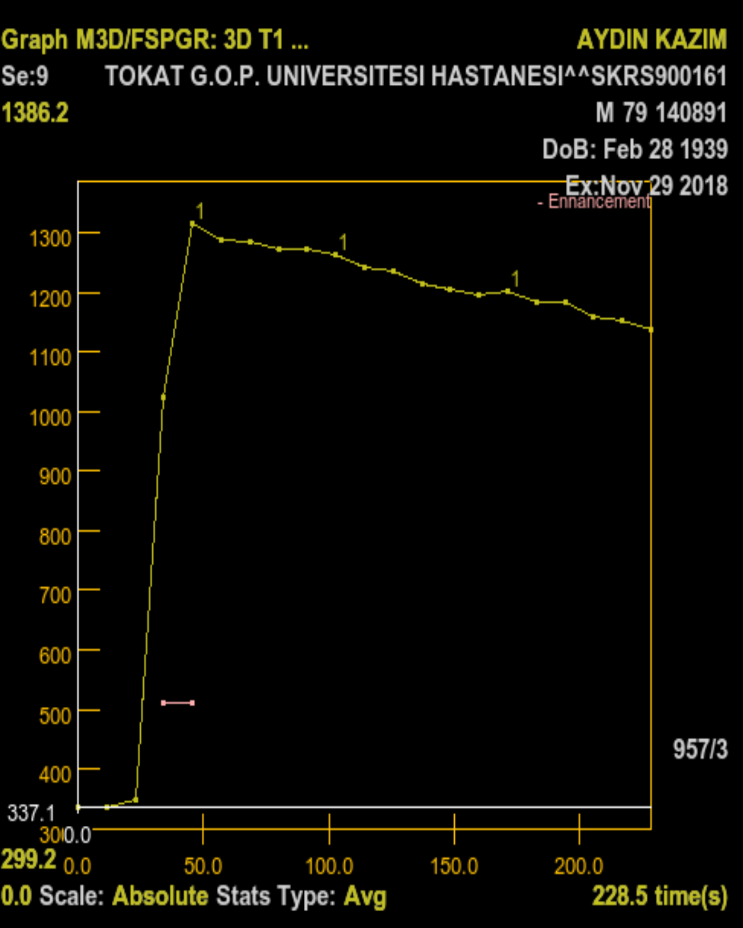 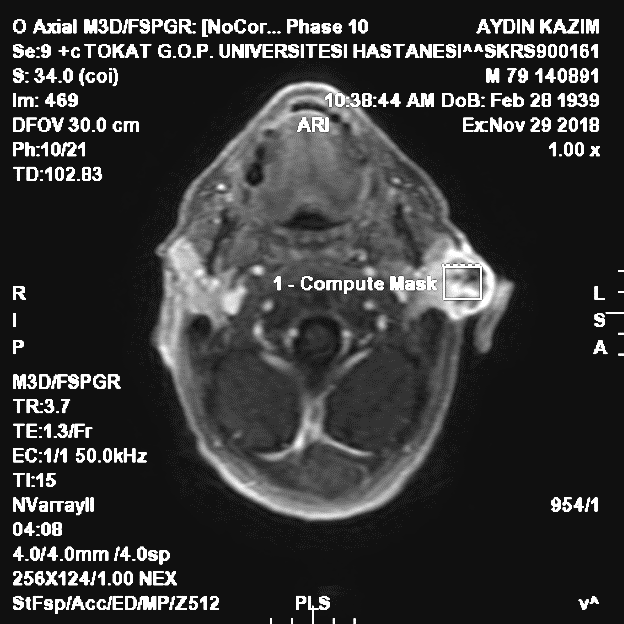 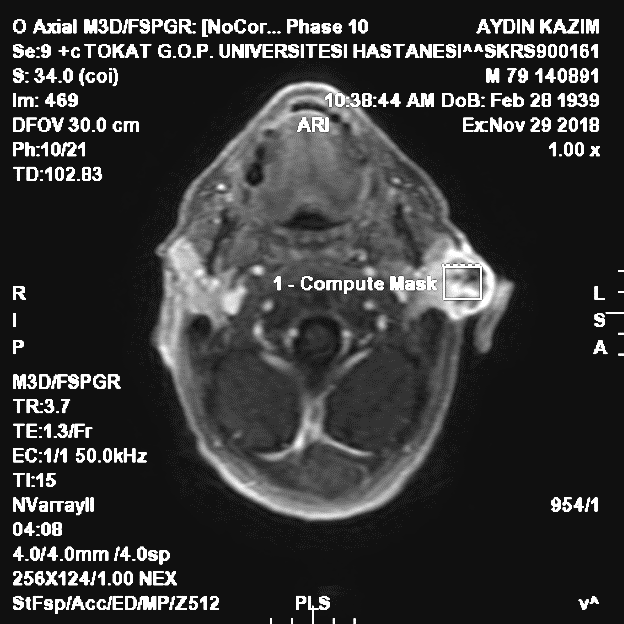 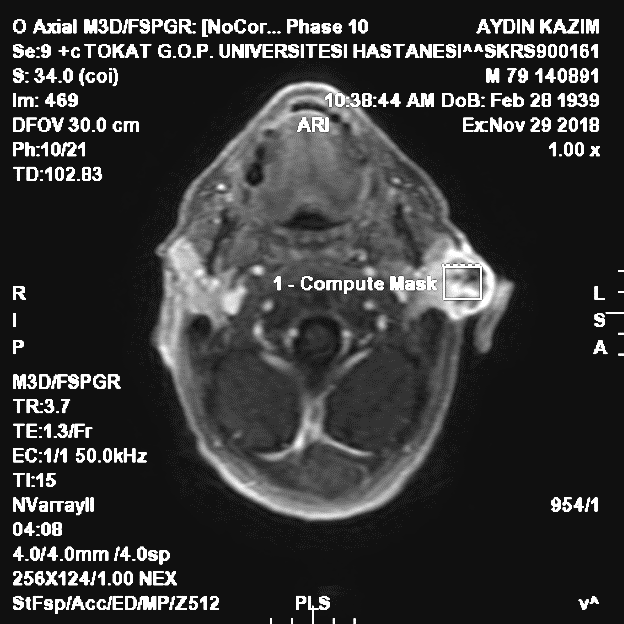 F
G
H
E
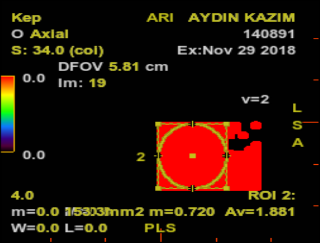 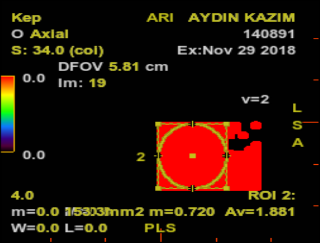 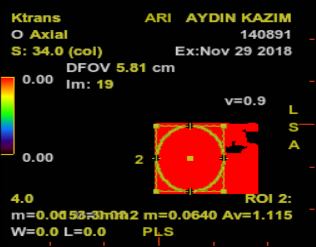 Ktrans: 0.993
Kep: 1.659
Ve: 0.612
DOI:                                                       Copyright ©The Author(s) 2022.
[Speaker Notes: Figure 4]